Un primo problema per esplorare‘Zero nella divisione’
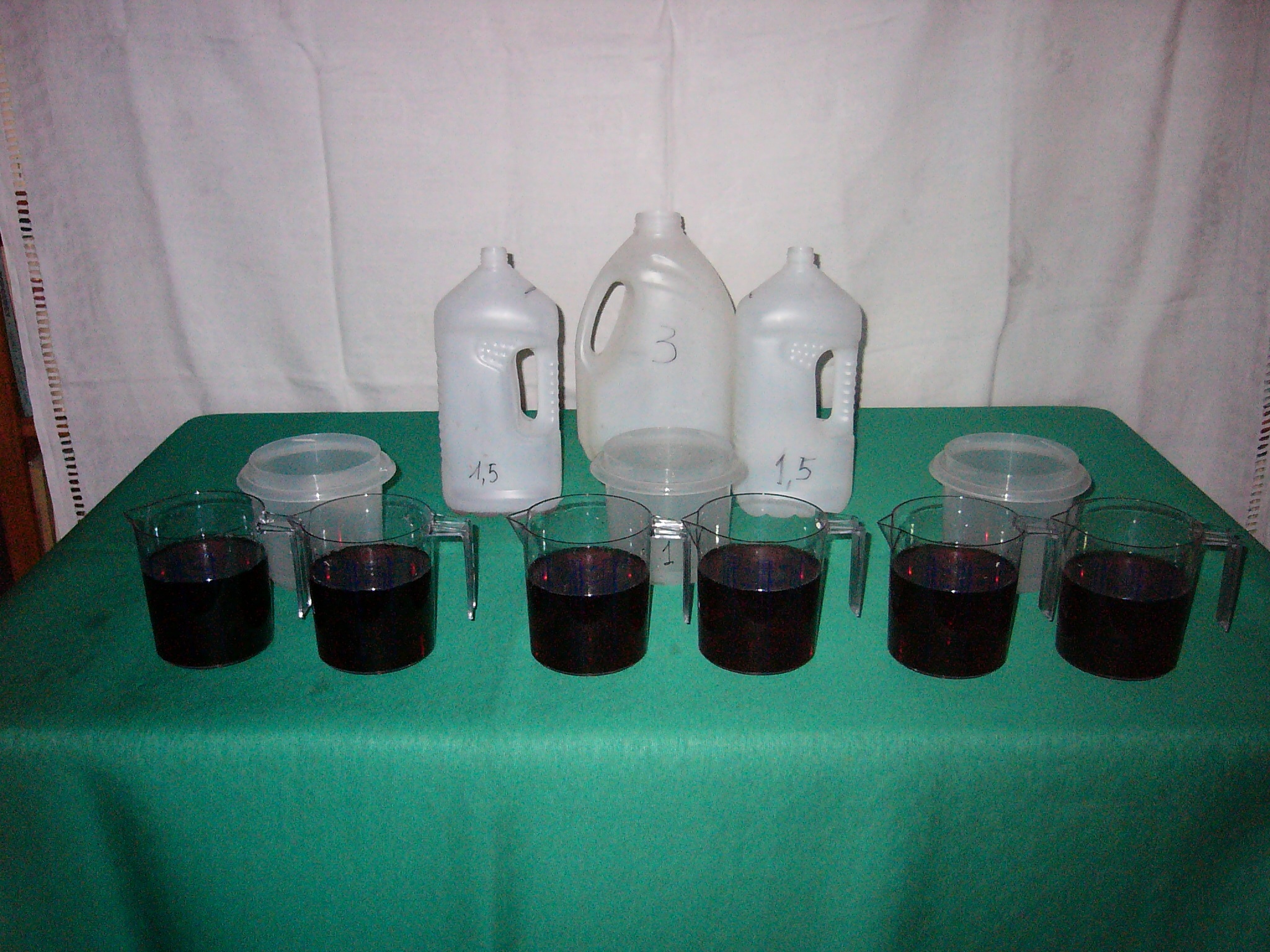 1
Daniela Valenti, 2020
Problema 1
Distribuire 3 litri d’acqua in contenitori sempre più piccoli
Uno stabilimento produce acqua distillata in recipienti da 3 litri e vuole vendere l’acqua in contenitori più piccoli, ma sempre tutti uguali. Deve perciò prevedere quanti contenitori servono. Come si può organizzare?
Provo a travasare
… Ecco le foto dei tentativi
2
Daniela Valenti, 2020
Il recipiente iniziale
Recipiente che contiene 3 litri d’acqua
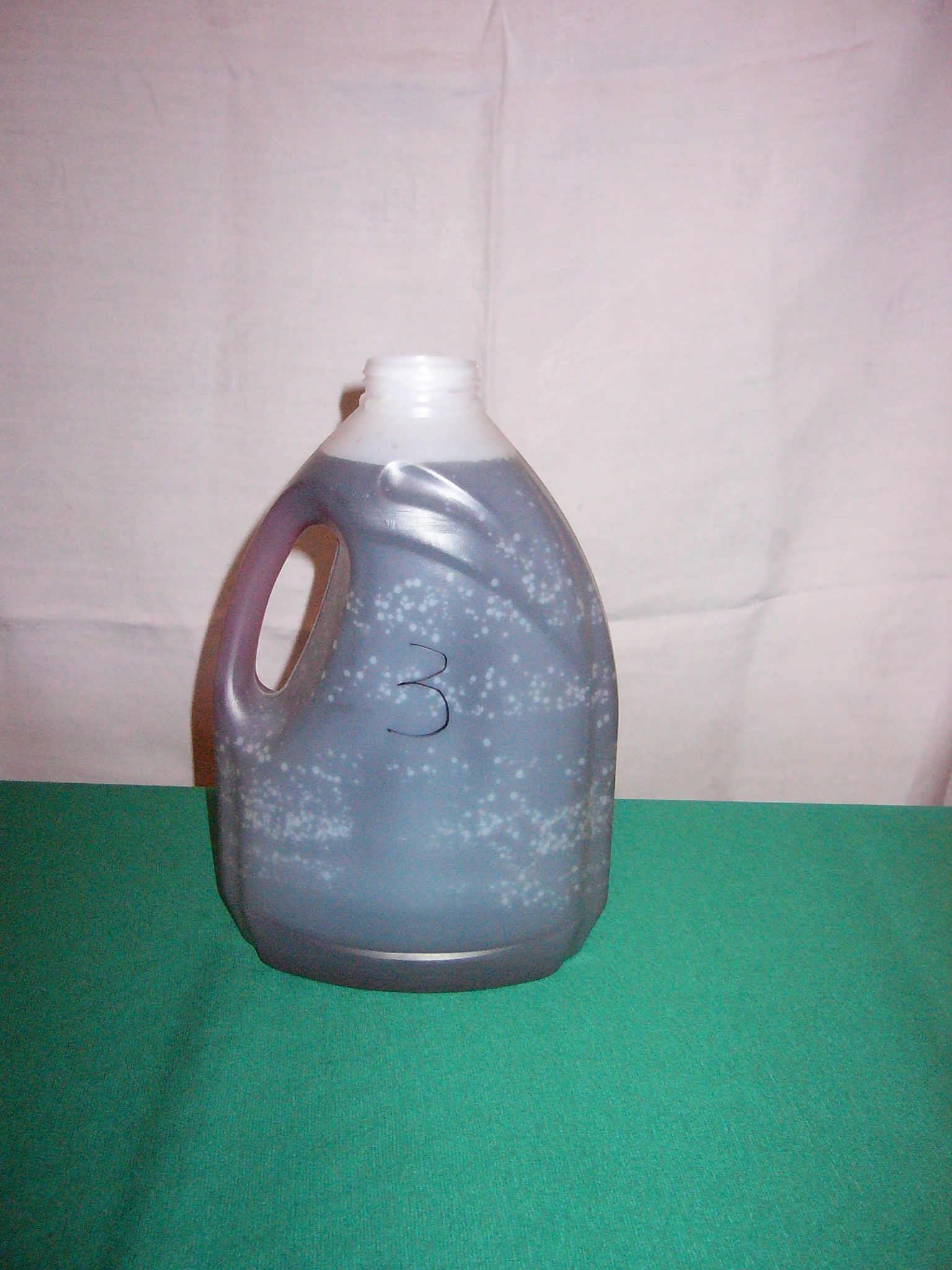 3
Daniela Valenti, 2020
Travaso in bottiglie da 1,5 litri
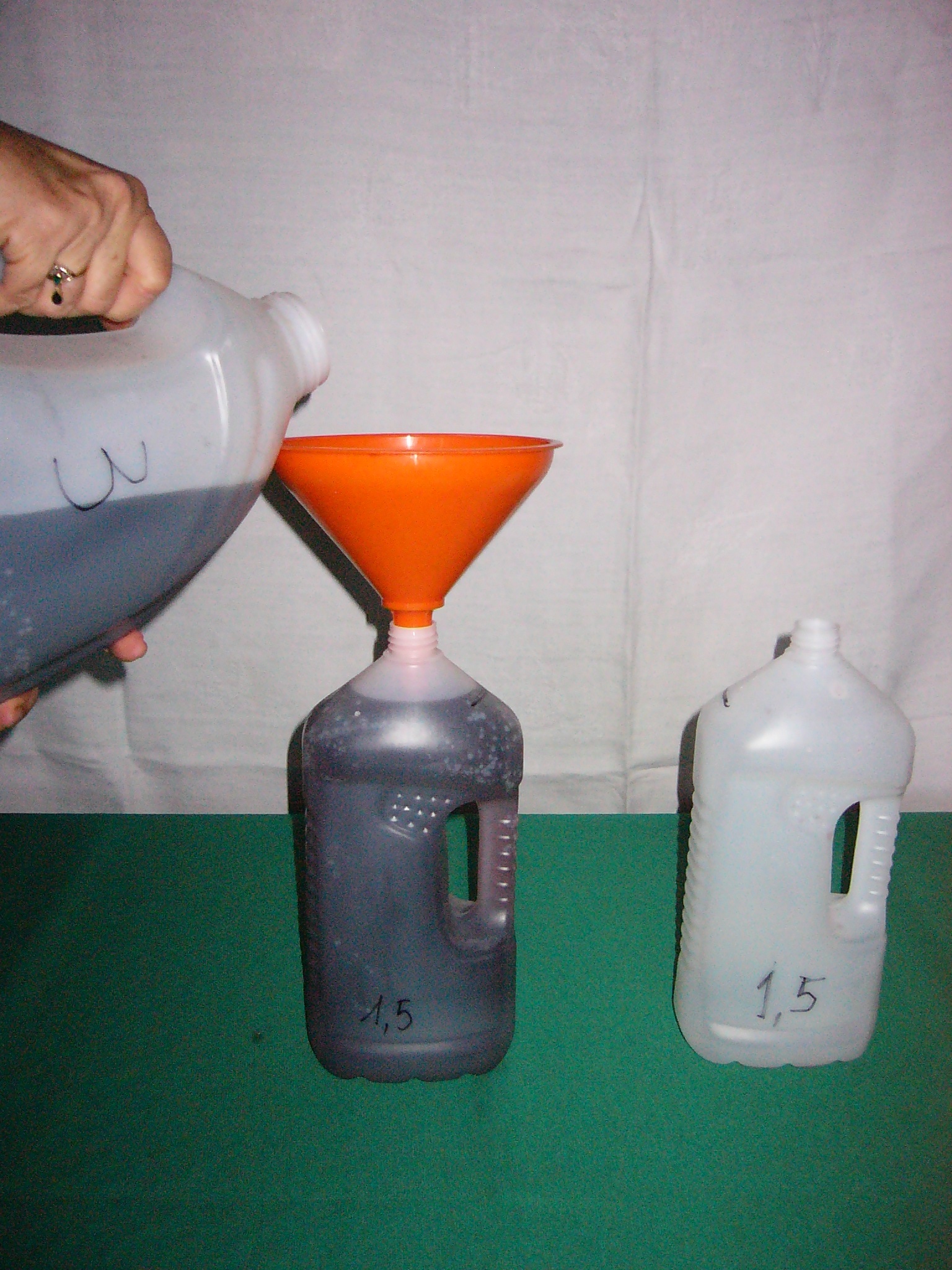 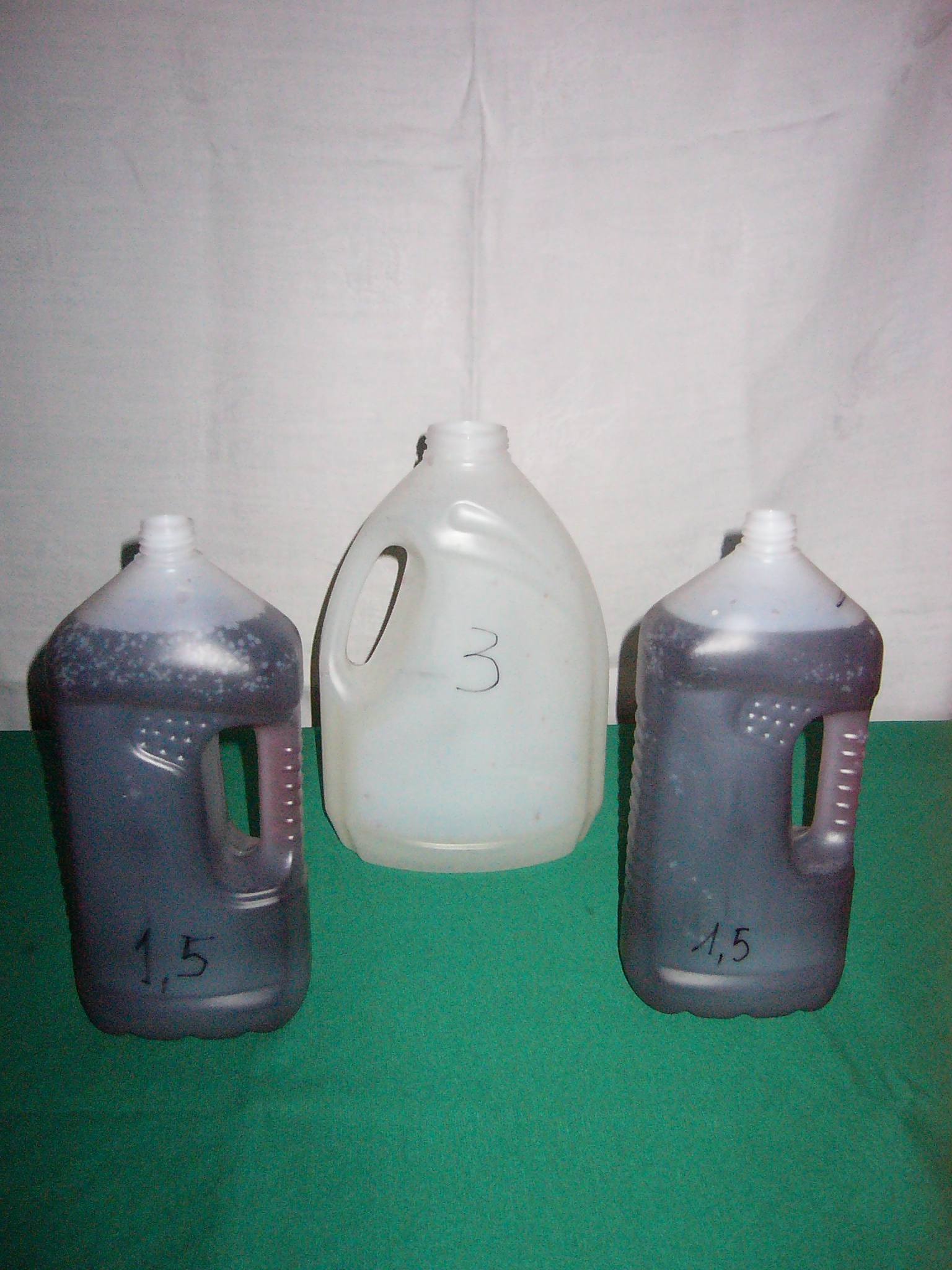 4
Daniela Valenti, 2020
Travaso in contenitori da 1 litro
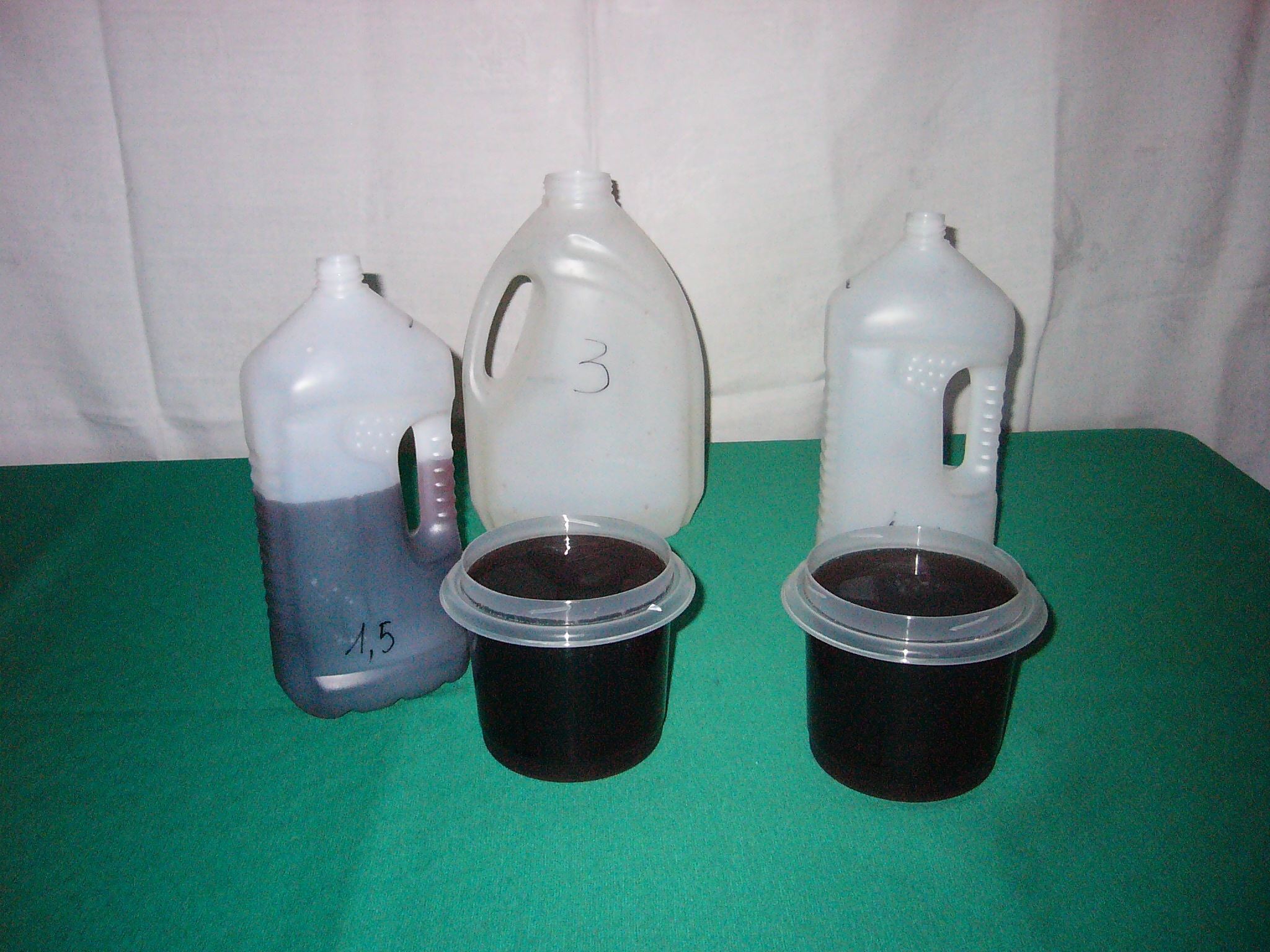 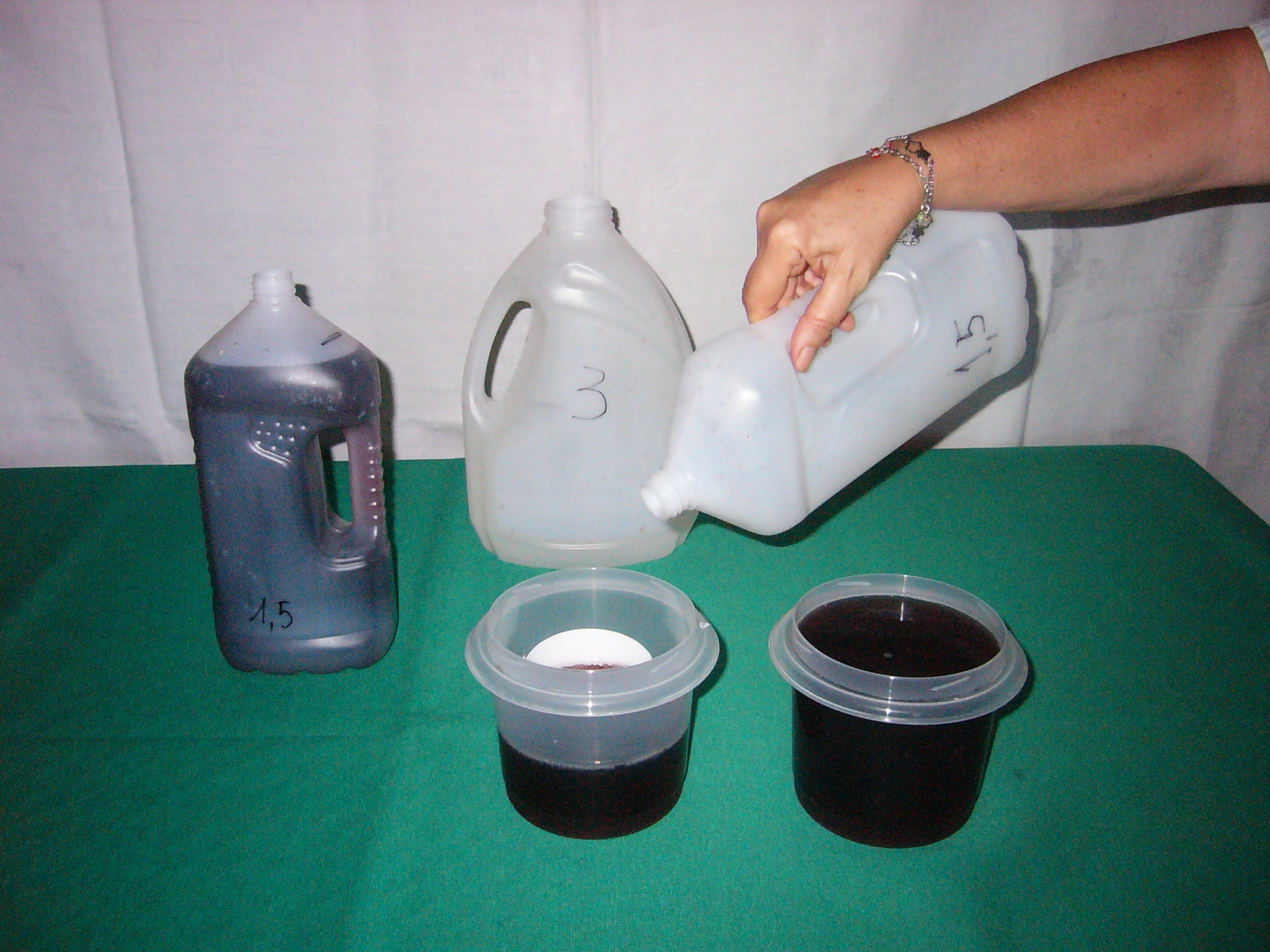 5
Daniela Valenti, 2020
Travaso in contenitori da 1 litro
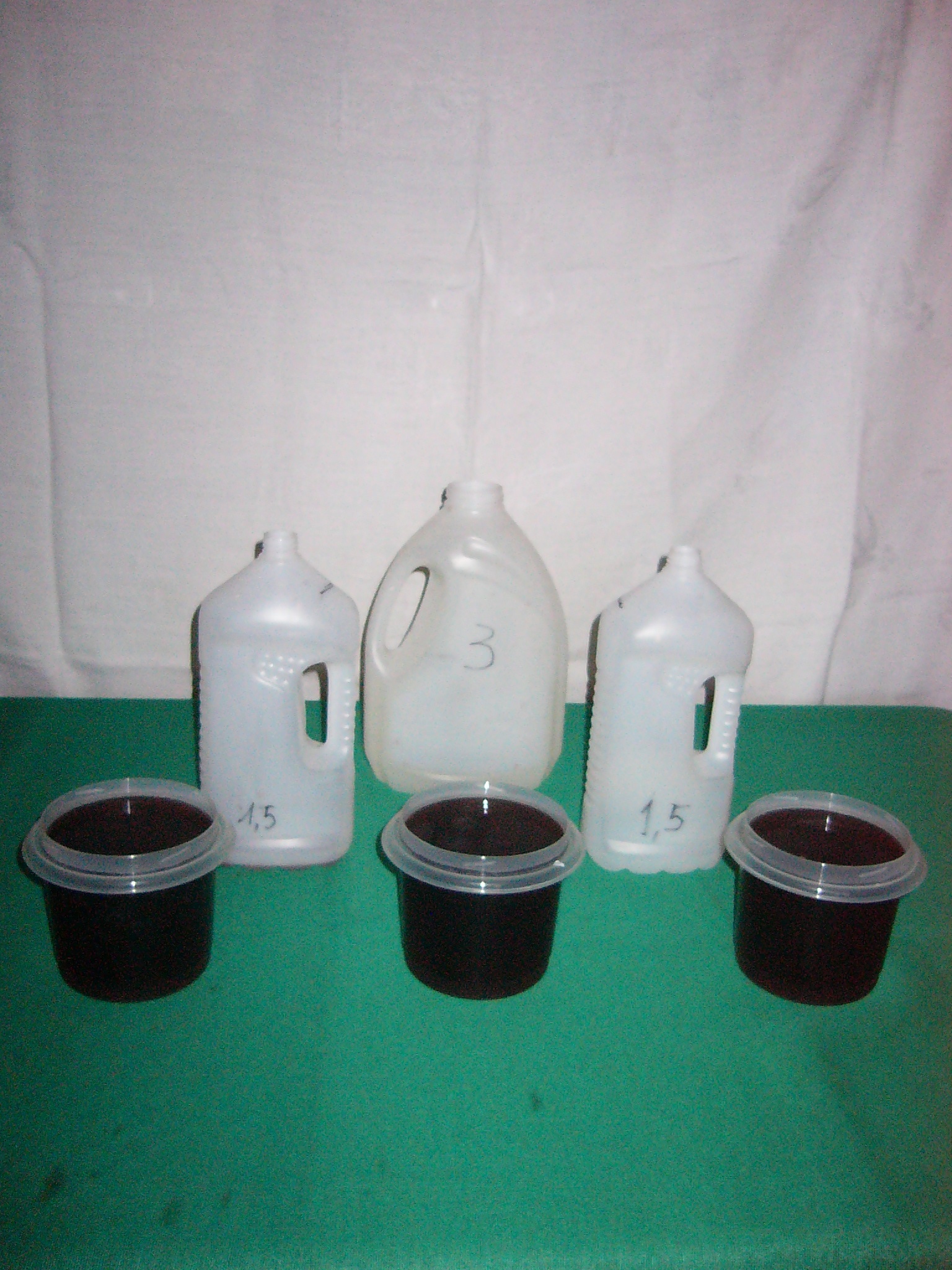 6
Daniela Valenti, 2020
Travaso in contenitori da 0,5 litri
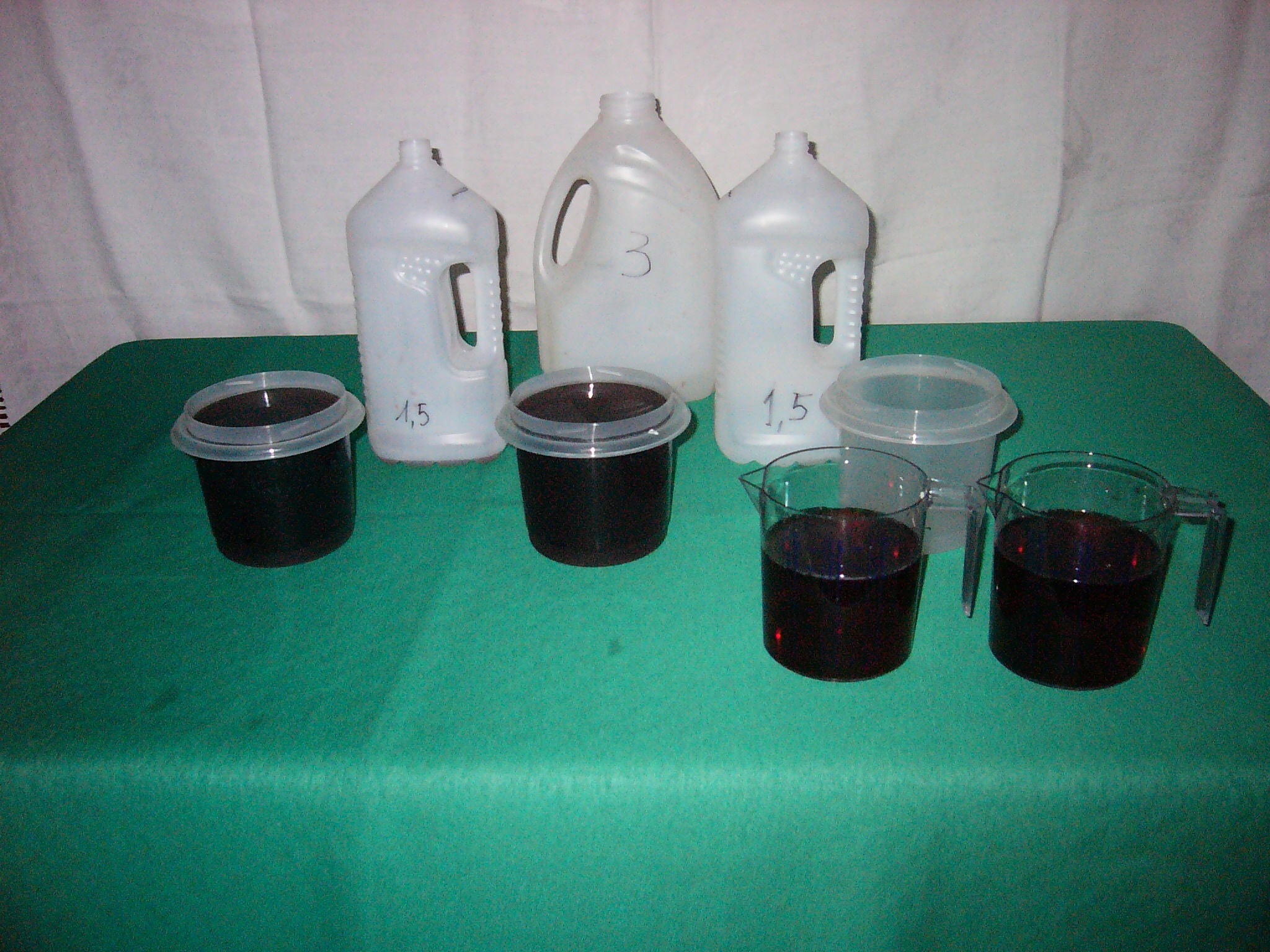 7
Daniela Valenti, 2020
Travaso in contenitori da 0,5 litri
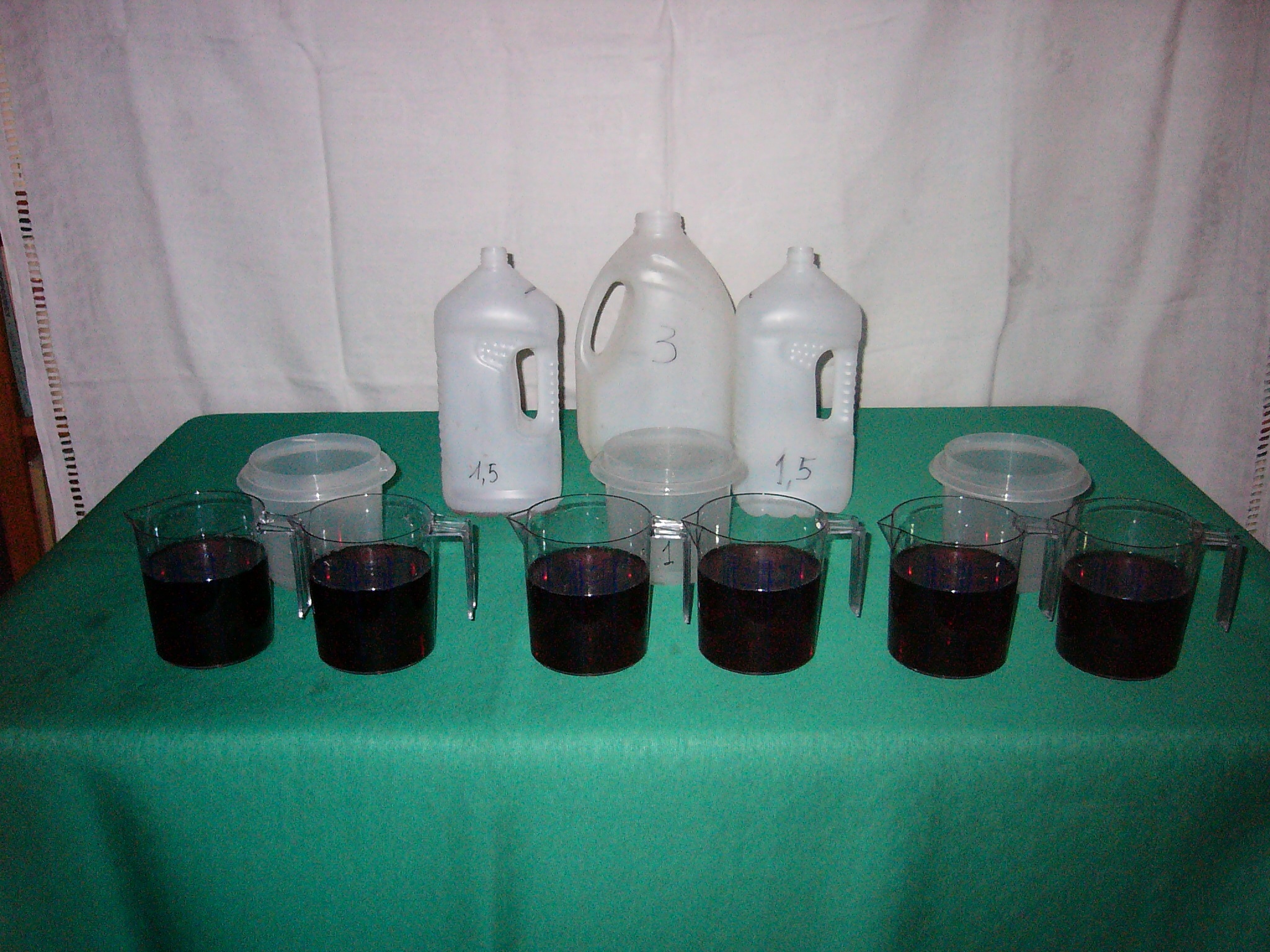 8
Daniela Valenti, 2020
Come procedo se i contenitori sono molto piccoli ?
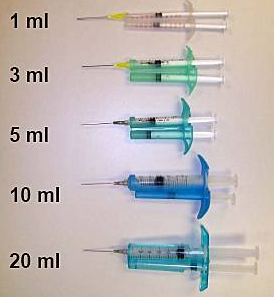 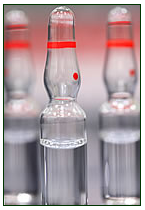 9
Daniela Valenti, 2020
Attività 1
Completa la scheda 1 di lavoro per trovare la  risposta alla domanda
10
Daniela Valenti, 2020
Che cosa hai trovato
11
Daniela Valenti, 2020
Capacità di un recipiente vicina a 0
Se la capacità del recipiente si avvicina a 0, il numero dei recipienti diventa sempre più grande, ma …
12
Daniela Valenti, 2020
Prima conclusione
Non posso travasare acqua in un recipiente che ha capacità proprio  uguale a 0
NON POSSO DIVIDERE PER ZERO
13
Daniela Valenti, 2020
Secondo problema per esplorare‘Zero nella divisione’
14
Daniela Valenti, 2020
Problema 2
Distribuire una quantità d’acqua sempre più piccola in 5 contenitori tutti  uguali
Cinque amici durante un viaggio in barca si distribuiscono l’acqua che hanno portato. Tutti hanno la stessa razione d’acqua, ma la quantità totale d’acqua ogni giorno cambia. Debbono perciò stabilire quanta acqua avrà ognuno. Come si possono organizzare ?
Provo a travasare
… Ecco le foto dei tentativi
15
Daniela Valenti, 2020
Il primo recipiente
All’inizio ho 3 litri d’acqua e 5 contenitori uguali
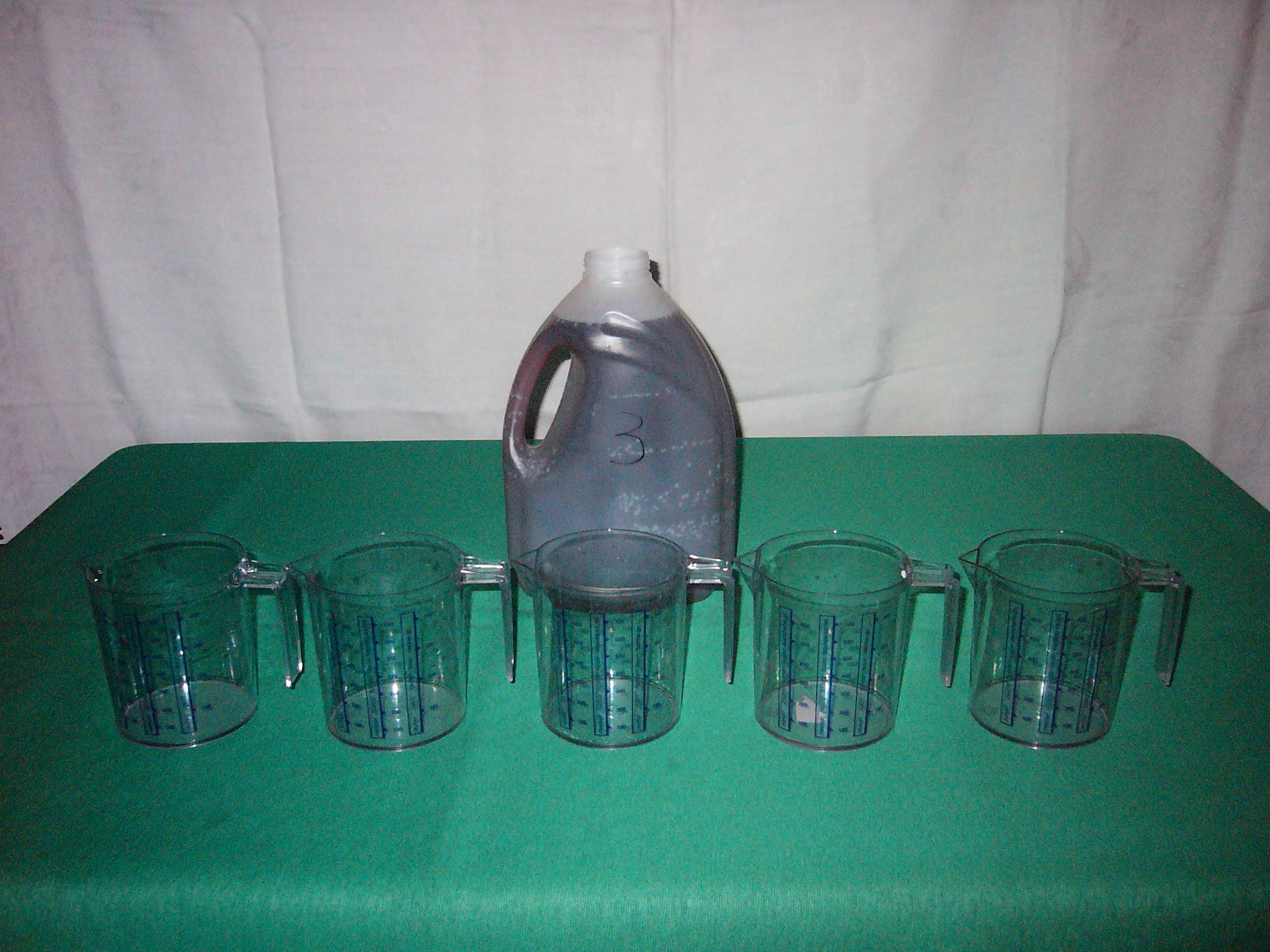 16
Daniela Valenti, 2020
Travaso 3 litri d’acqua
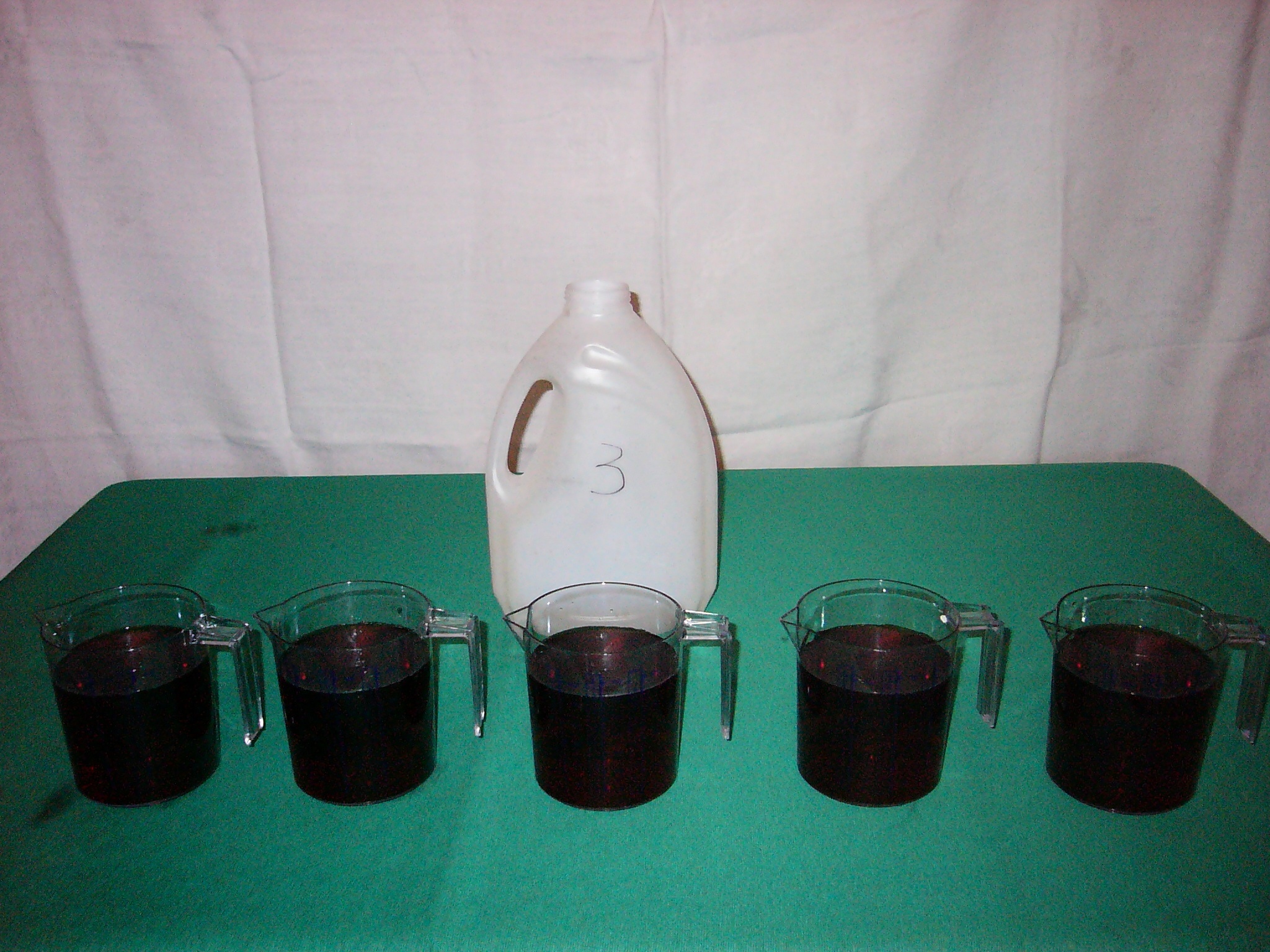 17
Daniela Valenti, 2020
L’acqua è diminuita: ho 2 litri d’acqua
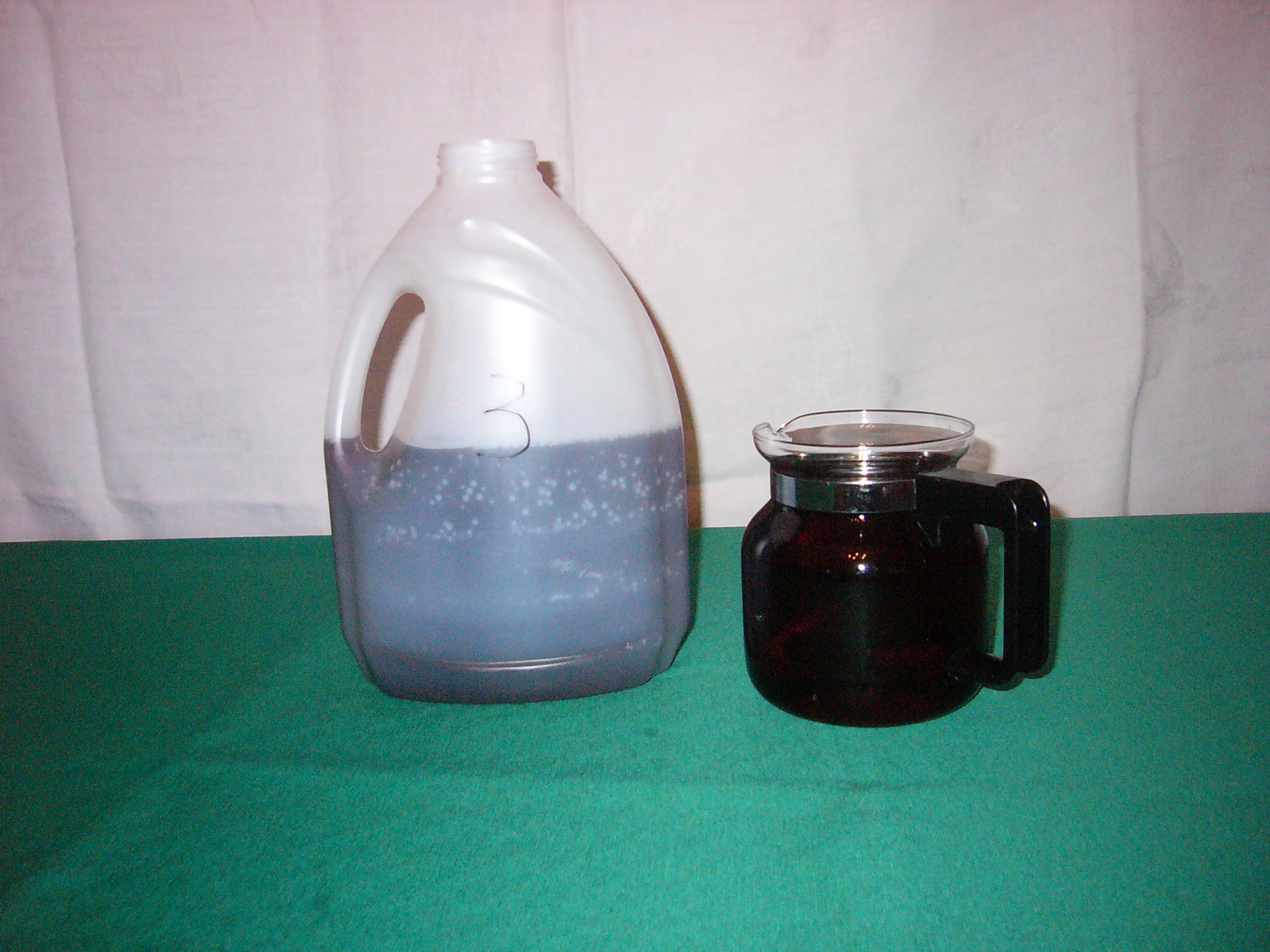 18
Daniela Valenti, 2020
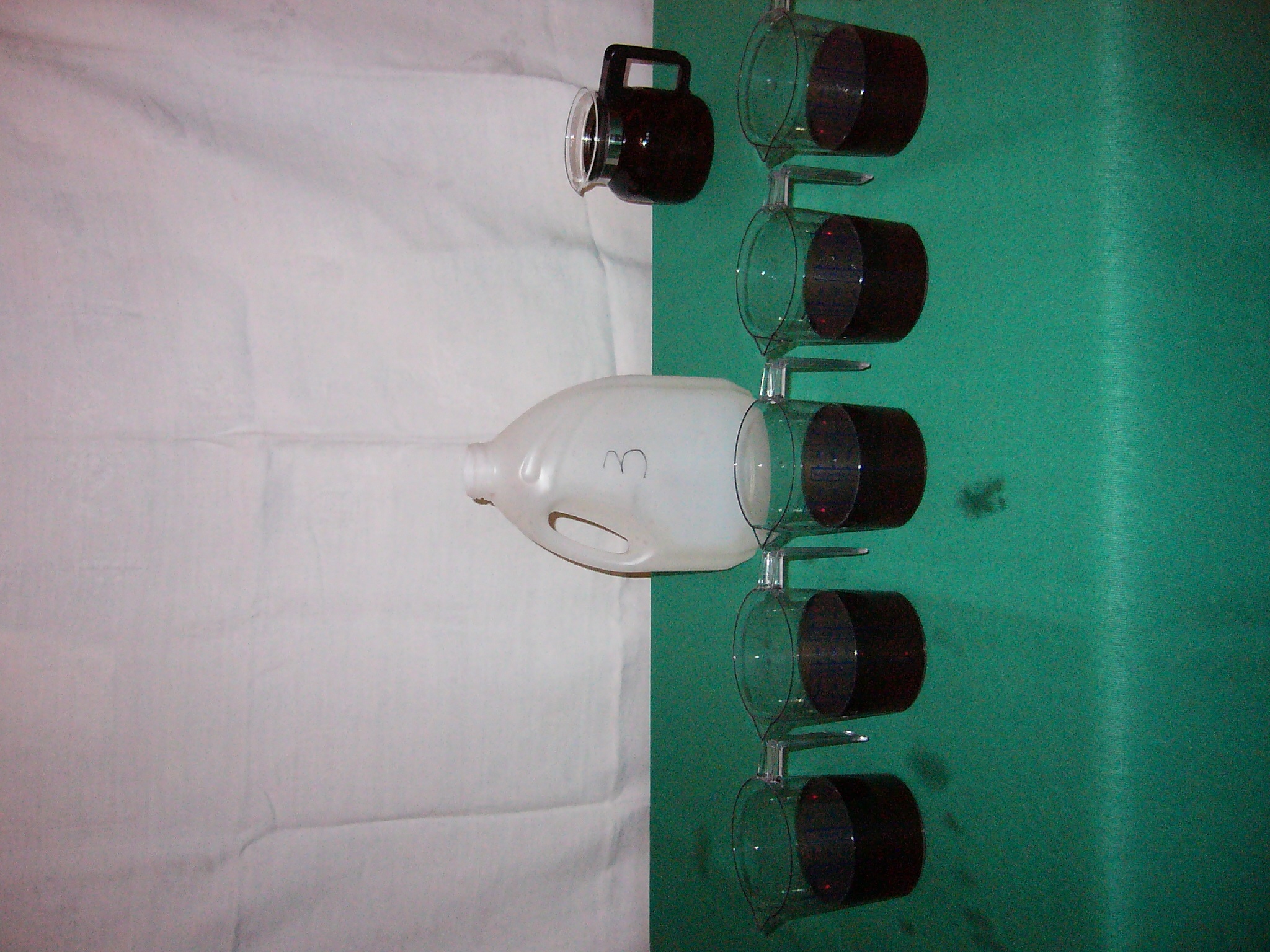 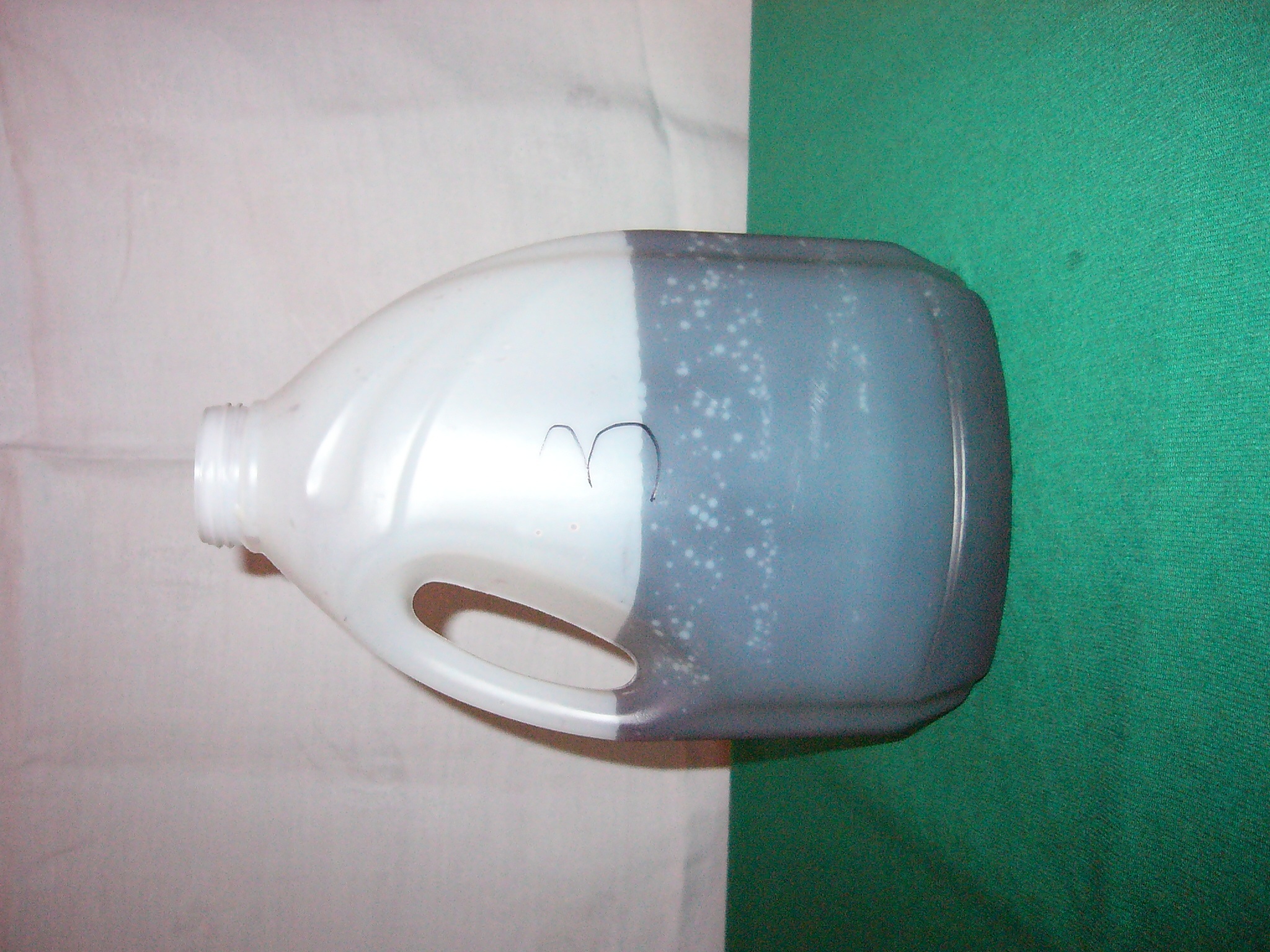 Travaso 2 litri d’acquanei 5 contenitori
19
Daniela Valenti, 2020
L’acqua è diminuita: ho 1 litro d’acqua
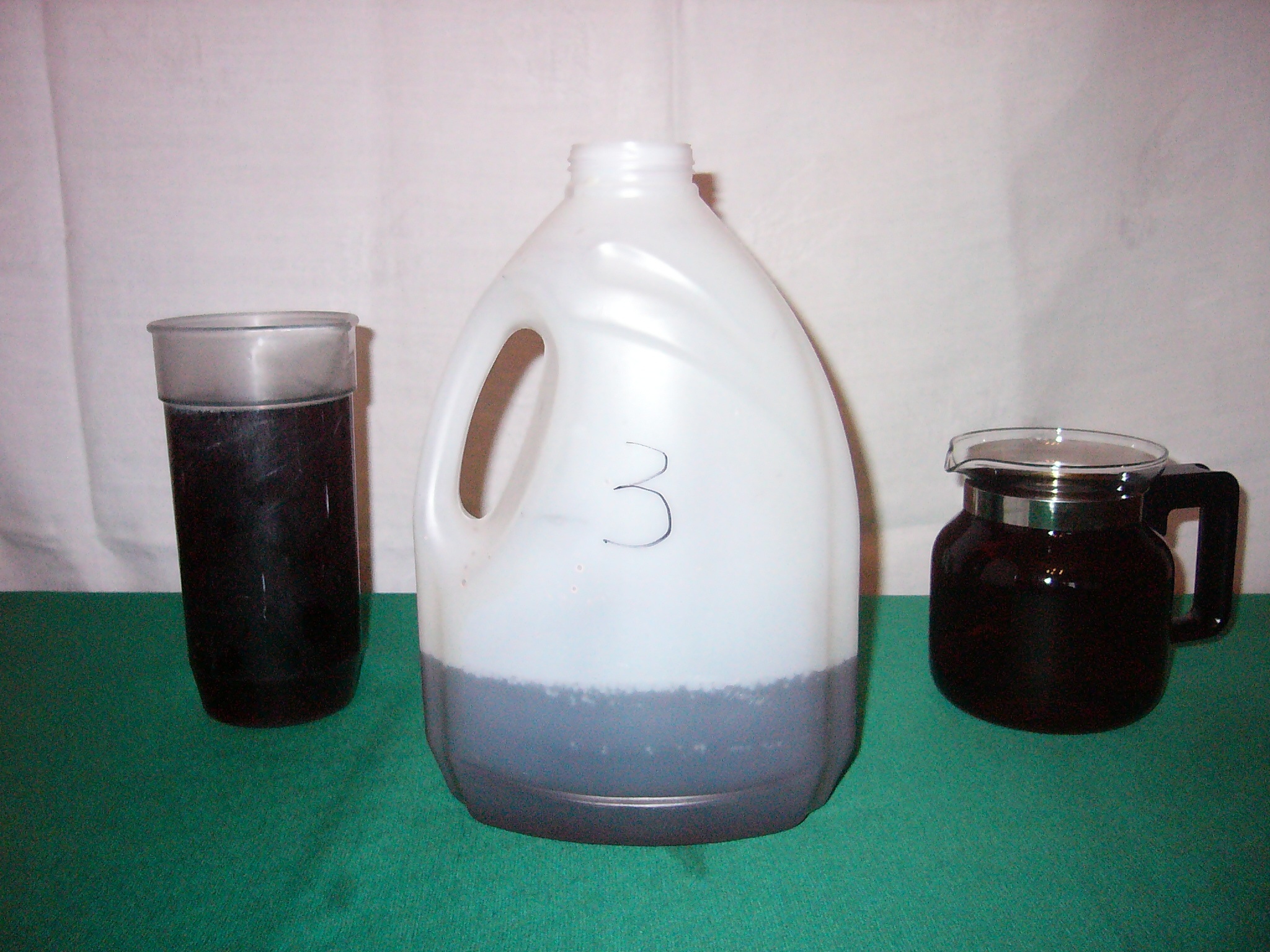 20
Daniela Valenti, 2020
Travaso 1 litro d’acqua nei 5 contenitori
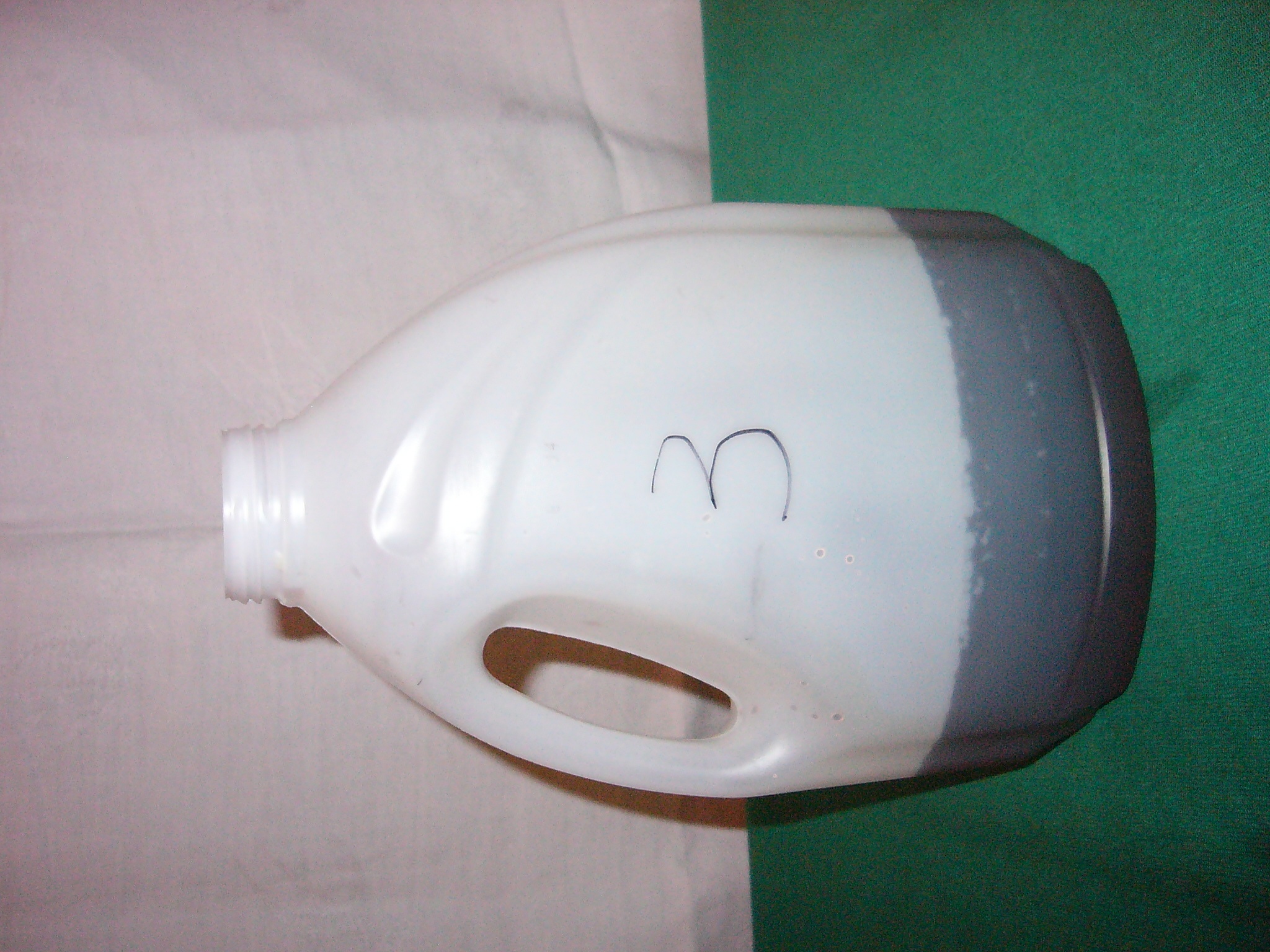 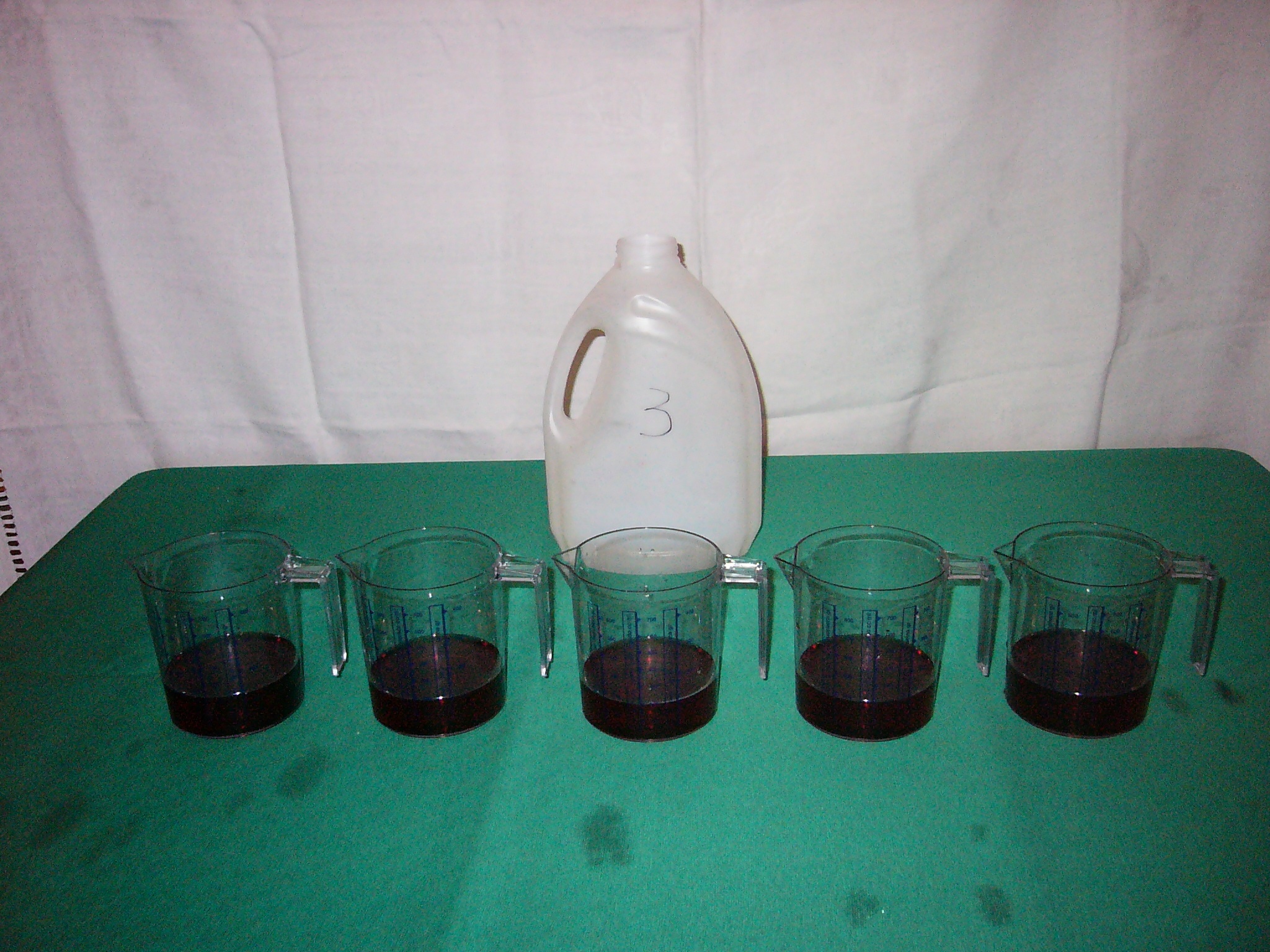 21
Daniela Valenti, 2020
Come procedo, se l’acqua da distribuire è molto poca?
Interviene la matematica
22
Daniela Valenti, 2020
Attività
Completa la scheda 2 di lavoro per risolvere il problema con la matematica
23
Daniela Valenti, 2020
Che cosa hai trovato
24
Daniela Valenti, 2020
L’acqua da distribuire vicina a 0
Quando diventa 0 l’acqua da distribuire nei 5 bicchieri, trovo 0 acqua in ogni bicchiere
0 : 5 = 0
25
Daniela Valenti, 2020
Che cosa capisco con questo secondo problema?
Posso ripetere l’esperimento con 1, 3, 10, … bicchieri.
0 : 1 = 0     0 : 3 = 0    0 : 10 = 0 …
ma non posso scegliere 0 bicchieri!
26
Daniela Valenti, 2020
Conclusioni
NON POSSO DIVIDERE PER ZERO
0 : n = 0      solo se n ≠ 0
27
Daniela Valenti, 2020